Dílo a jeho definice
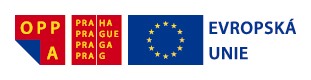 Evropský sociální fond
Praha & EU: Investujeme do vaší budoucnosti

Tvorba tohoto kurzu byla financována z Evropského sociálního fondu prostřednictvím Operačního programu Praha Adaptabilita a z rozpočtu Hlavního města Prahy.

Název projektu: Modernizace bakalářského programu Informační studia a knihovnictví na Filozofické fakultě Univerzity Karlovy v Praze, registrační číslo: CZ.2.17/3.1.00/36231.
svět 1
svět 2
svět 3
Teorie tří světů Karla Poppera – podle Bertram C. Brookes – základy informační vědy
pokr.
první svět – fyzický svět všeho, co člověka obklopuje vč. člověka samotného
druhý svět – subjektivní vnímání prvního světa
třetí svět – svět objektivní znalosti; produktu lidské mysli zaznamenaného jazyky, uměním, vědou, technologiemi – svět zaznamenané informace
Informační univerzum ...
Terminologie
Bibliografické univerzum – svět zaznamenané znalosti, je to reálný svět, který identifikujeme (popisujeme) v bibliografiích či knihovních katalozích.
Bibliografická rodina - je souborem všech publikovaných děl, která vycházejí z jednoho společného publikovaného díla
Superdílo - obsahuje díla, která sice nesdílí v podstatě stejný obsah, avšak jsou podobná, protože vyplývají ze stejného „pra“-díla
Progenitor : nejstarší záznam určitého provedení (potažmo díla), které se objevuje v katalogu, na něhož lze navázat záznamy příbuzných děl, provedení
Pokračování
Popisná jednotka - dokument, jeho část nebo soubor dokumentů na jakémkoli médiu, které jsou předmětem zpracování dokumentů a objektem jednoho bibliografického záznamu
Knihovní jednotka - každý samostatný svazek dokumentu, tj. každý výtisk nebo část vícesvazkového díla, konvolut, komplet celého ročníku periodika, nosič speciálních druhů dokumentů. Musí být samostatně evidovaný v přírůstkovém seznamu
Pařížská konference
vliv Lubetzkeho, rozlišil:
a) abstraktní dílo autora
b) různé formy, vydání a překlady díla

- poprvé definováno dílo
Dílo (před vytištěním, vydáním):
1. dílo: jakékoliv vyjádření myšlenky v jazyce nebo symbolech nebo jiným médiem pro fixaci a komunikaci
2. verze: jedna z několika intelektuálních forem stejného díla (orig. text a jeho překlad, různé texty v jednom jazyce založené na stejném originálu)
3. adaptace: dílo přepsané či prezentované v jiné intelektuální formě, které slouží jinému účelu než originální verze, nebo převedené do jiné literární formy
Definujme dílo
Akos Domanovsky 70. léta - maďarský knihovník upozornil na to, že v katalogizační terminologii by měl být termín dílo omezen pouze na intelektuální vlastnost, která je pouze jednou z dvou složek fenoménu „kniha“
Patrick Wilson
dílo - kombinace ideového a sémantického obsahu
progenitor - bibliografická rodina
rodina děl zahrnuje:
- překlady
- vydání
- závislá díla, která se pouze odvozují od progenitorů
- odvozeniny - jiný sémantický obsah podobně jako překlady
Podle katalogizačních pravidel
Za dvě vydání (provedení) stejného díla (tzn. vydání mají jiné bibliografické záznamy a stejné hlavní záhlaví) považujeme tato vydání i tehdy pokud mají:
různé názvy
různé edice
různé údaje o odpovědnosti, jako jsou variace v autorově jméně či změny v dalších původcích (např. překladatel, editor)
různé údaje o vydání (spojené i se změnami v textu, např. různé stránkování)
u speciálních druhů dokumentů různý aktuální rozsah (např. durata)
chybějící či přítomné ilustrace
Následující změny ještě neznamenají „dílo nové”:
překlad
přidání ilustrací
revize textu stejným autorem, který je autorem originálu
přidání komentáře nebo bibliograficko-kritického materiálu, pokud hlavní pramen popisu prezentuje popisnou jednotku jako vydání originálního díla 
reprodukce uměleckého díla
aranžmá, transkripce hudebního díla
choreografie k již existujícímu dílu, jako např. balet
přidání instrumentálního obsazení nebo dalších partů k hudebnímu dílu
nahrání hudebního díla na zvukový nosič
Následující změny jsou naopak dostatečné k tomu, aby byl pro dílo vytvořen nový bibliografický záznam s rozdílným autorizovaným vstupním prvkem:
přepsání textu do jiné formy, např. dramatizace románu
zfilmování hry
adaptace uměleckého díla na jiné médium (rytina malby)
změna názvu díla, které je popisováno pod názvem (jak u monografií, tak u seriálů)
revize textu, která je doprovázena změnou v autorství či změnou názvu
přidání komentáře či bibliograficko-kritického materiálu, pokud hlavní pramen popisu katalogizované jednotky ji prezentuje jako komentář
volný přepis hudebního díla
opření se o hudební dílo, tzv. variace na téma
zhudebnění již existujícího textu
Porovnání některých definic
Konsensus v konceptu díla
Dílo je abstraktní koncept
Dílo je nová syntéza znalostí, která se skládá z ideového obsahu a sémantického obsahu
Jednou vyjádřené dílo může nabýt nejrůznějších fyzických provedení
V čase se mění dílo jak v ideovém tak i sémantickém obsahu nebo obojím
Stupeň změny v ideovém nebo sémantickém obsahu v určitém bodě znamená vznik nového díla
Vztahy mezi díly jsou komplexní, systematika těchto vztahů je vhodná pro vyhledávání
Problémy i nadále
stupeň změny v ideovém a sémantickém obsahu, který je příčinou vzniku nového díla
např. Wilson považuje jakýkoliv překlad za nové dílo
Použitá a doporučená literatura
SMIRAGLIA, Richard P. The nature of „a work“ : implications for the organization of knowledge. Lanham : Scarecrow, 2001. ISBN 0-8108-4037-5
VYČÍTALOVÁ, Lucie. Dílo v katalogizační teorii a praxi. Praha, 2005. Diplomová práce – UK, FF, ÚISK, 2005.